Recreational Travel in Los Angeles County
A toolbox for evaluating bicycle related travel
15th TRB Planning Applications Conference
Moby Khan, Srinath Ravulaparthy, Feng Liu and Tom Rossi
Los Angeles County MTA
Robert Cálix, Chaushie Chu, Robert Farley
May 17, 2015
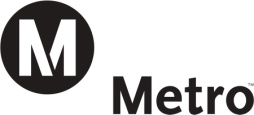 Outline
Background and Motivation
Overall Bike Model – The Bigger Picture
Recreational Bike Model – Demand Generation and Assignment
Results and Discussion
Conclusions and Next Steps
2
Background and Motivation
Bicycling is healthy and environmentally friendly
Major push among public agencies
Advocating bicycling as a way to improve quality-of-life
Bicycle infrastructure investments and policy programs to promote bicycling
A toolbox for prioritization of infrastructure for active transportation
Pro-bicycling policies
Infrastructure design and implementation (bike paths, parking and bike share programs)
Behavioral responses
3
Toolbox Capabilities
Policy Sensitivity
Link-level measures of various bicycle facilities and levels of infrastructure investments.
Individual behavioral patterns and responses to changes in built-environment and infrastructure
3-Step Approach
Prototype case and design
Small Area Study
County-wide Implementation
4
Flowchart Overview
Fair-weather utilitarians
5
Bicycle Demand Model Process
6
Key Variables
7
Allocation modeling process
8
Santa Monica Implementation
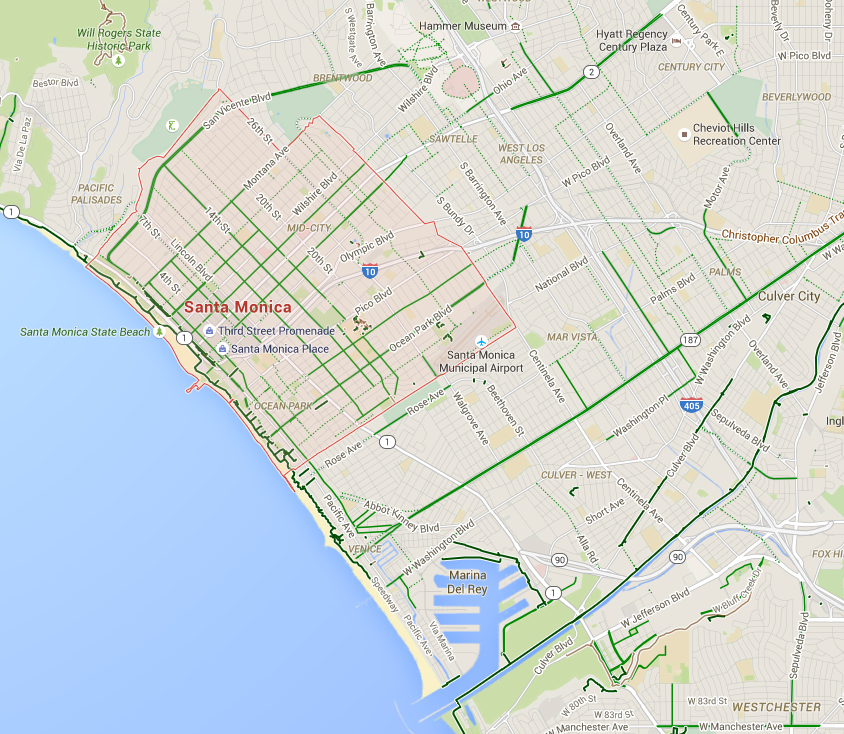 9
[Speaker Notes: What data used, characteristics of Synthetic Population]
SCAG Synthetic Population
Synthetic population developed by SCAG  as inputs into their regional activity-based travel demand model
Synthetic population generation at the TAZ level by controlling for both household and person level constraints simultaneously (Ye et al., 2009; Pendyala et al., 2013)
10
Santa Monica Implementation
Recreational Bike Trip Characteristics
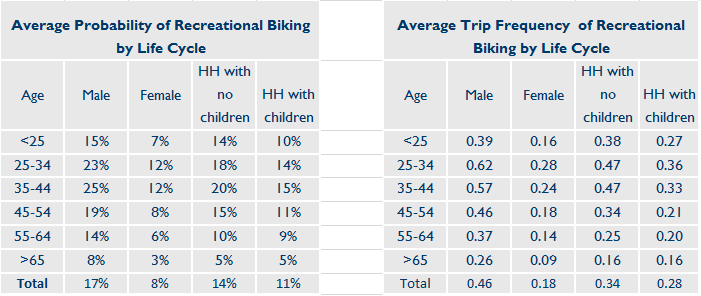 11
Santa Monica Implementation
Recreational Bike Travel Demand
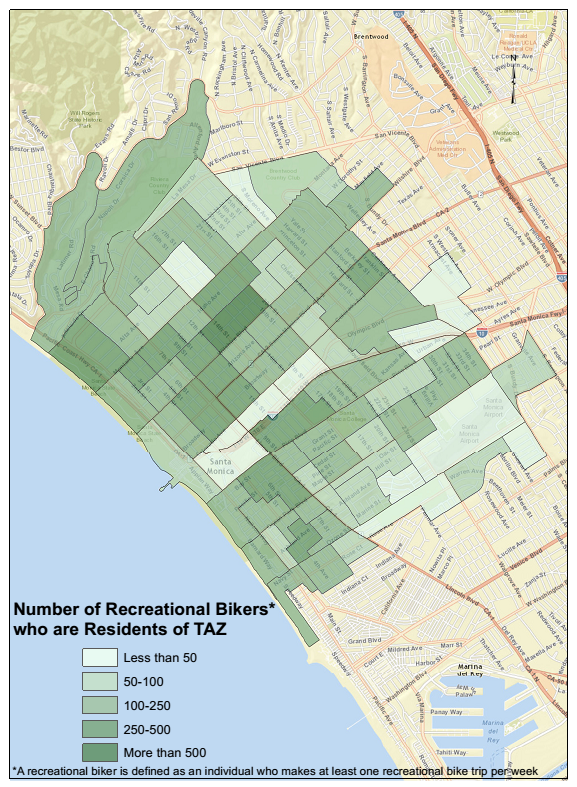 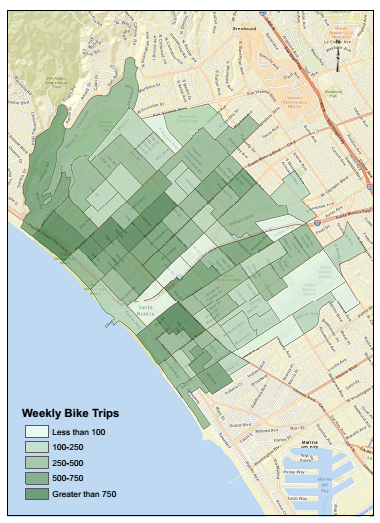 12
Recreational Trip Assignment
13
Conclusion and Next Steps
A novel toolbox for policy evaluation
Sensitive to behavioral responses for policy and infrastructure programs
Address potential demand for varying levels of network level investments
Small area implementation serves as a proof of concept for large scale model application
Next Steps
Validate model by comparing with ground level bike counts.
Perform scenario testing by adding new bike facilities.
Expand to Los Angeles County.
14
15
Recreational Bicycle Model Overview
Quantity of Recreational Bicycling
Two-stage, discrete choice and regression model 
Propensity Logit Model
Frequency (regression) Model
Trip length sampled from 2009 NHTS 
Assignment of Recreational Bicycling
Surface of potential recreational bicycling 
Surface representing the attraction of recreational bicycling
F (bike facility, access to recreational parks, beaches, land-use density and proximity to secondary and minor roadways)
Total BMT on bicycle network by facility type and zonal attributes
16